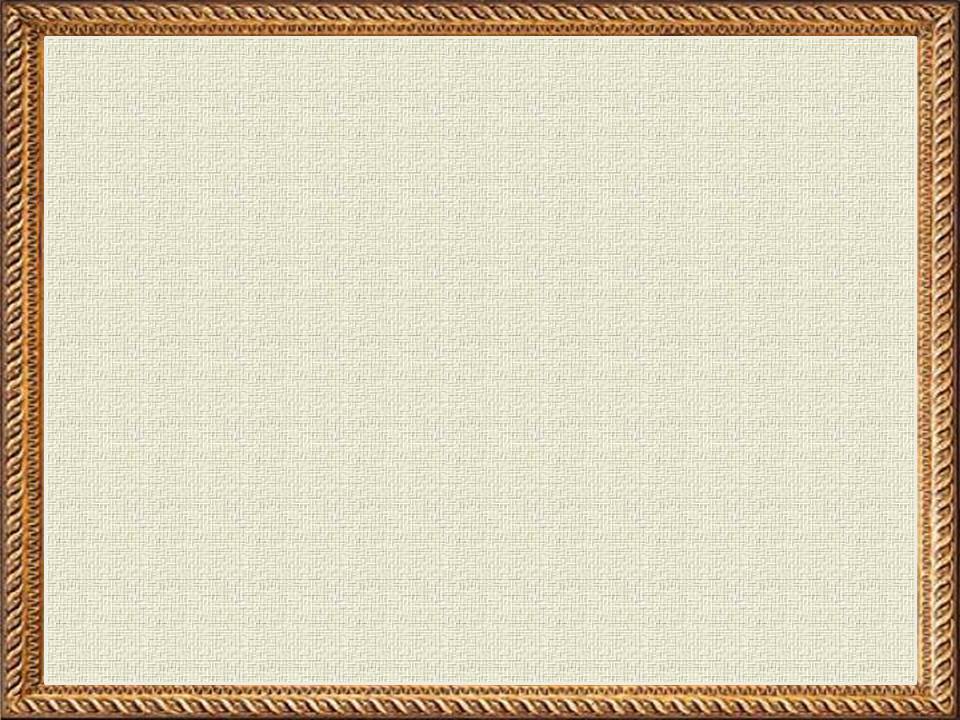 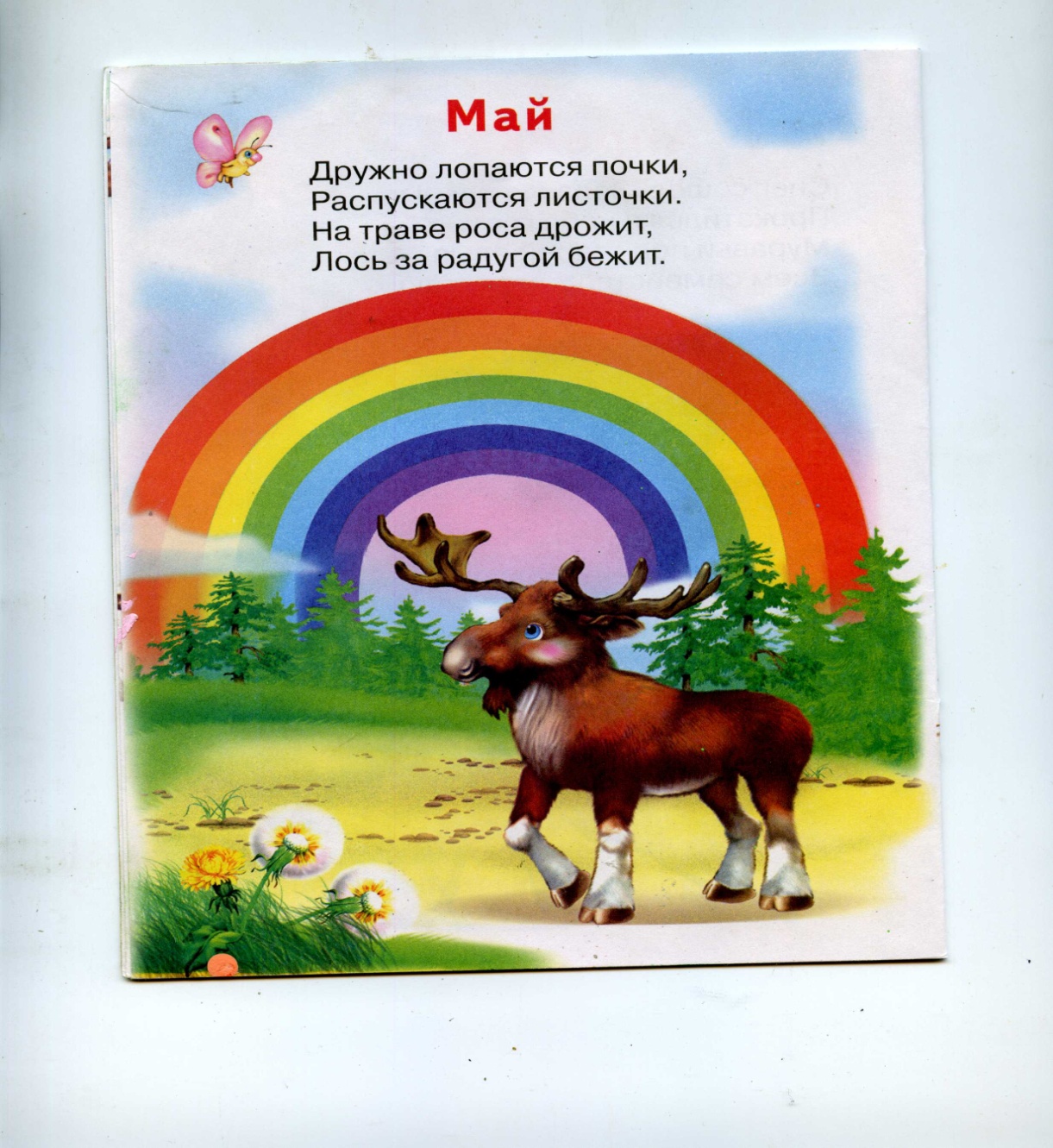 Май 
Дружно лопаются почки,
Распускаются листочки.
На траве роса дрожит.
Лось за радугой бежит.
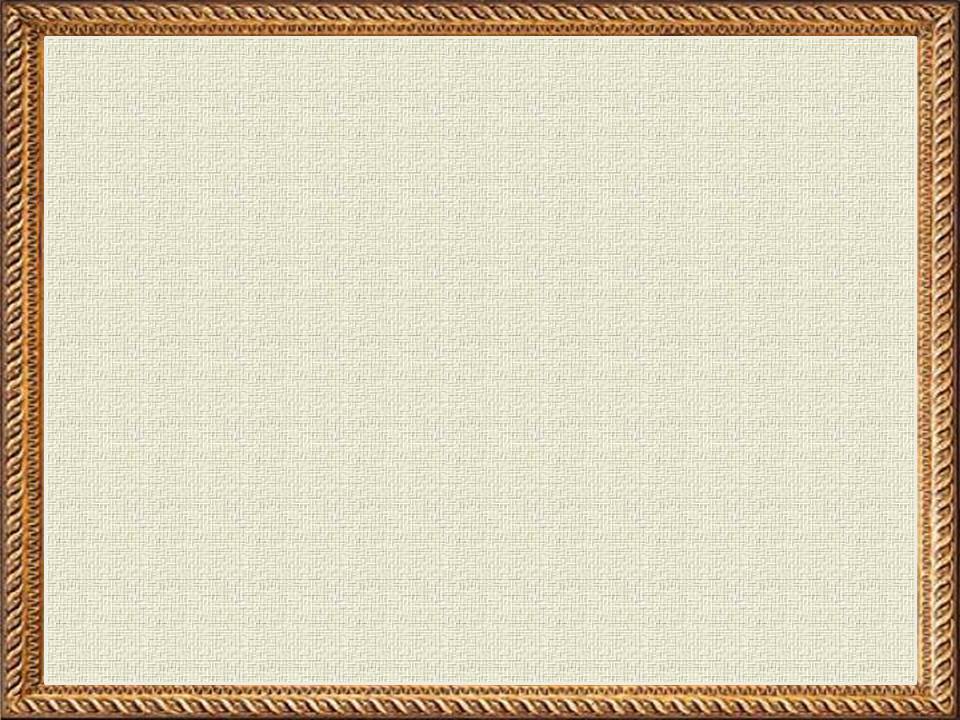 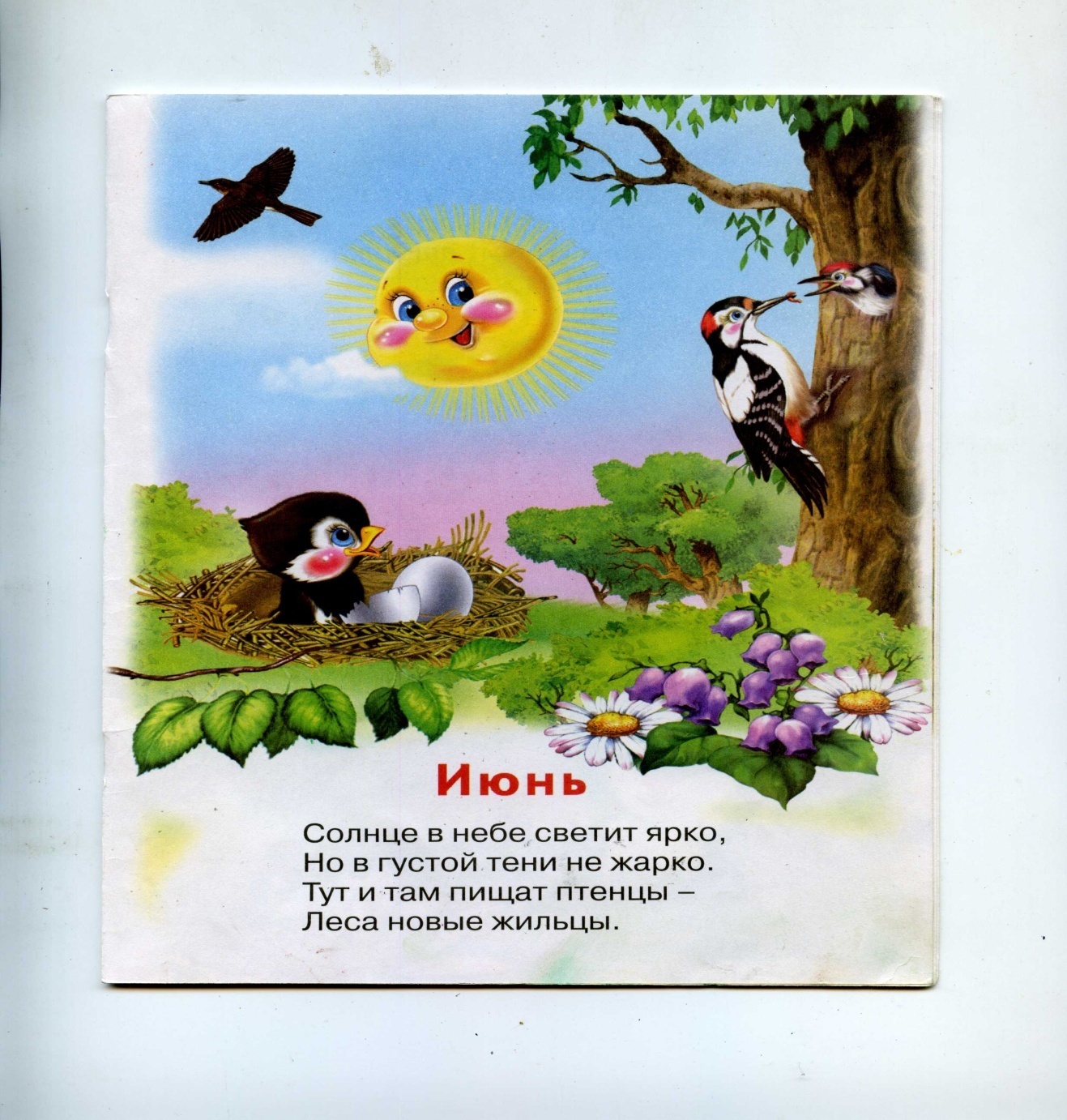 Июнь 
Солнце в небе светит ярко,
Но в густой тени не жарко.
Тут и там пищат птенцы-
Леса новые жильцы.
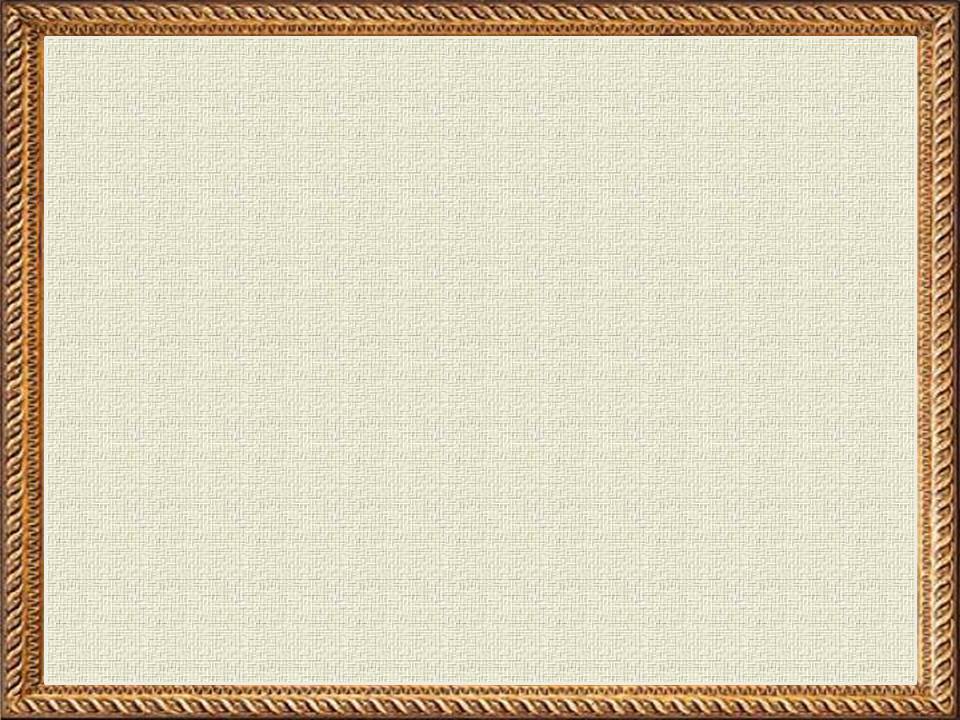 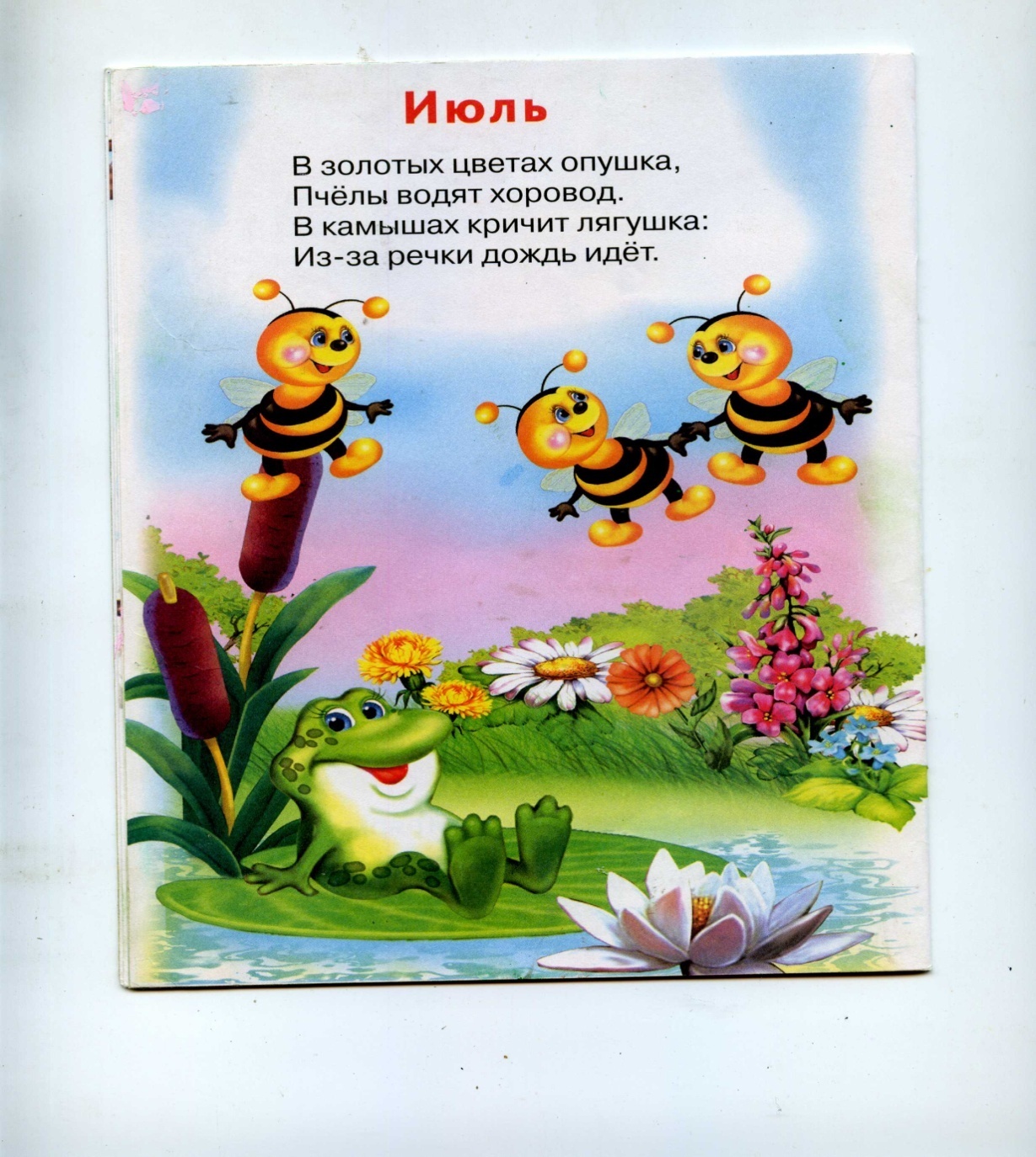 Июль 
В золотых цветах опушка,
Пчёлы водят хоровод.
В камышах кричит лягушка:
Из-за речки дождь идёт.
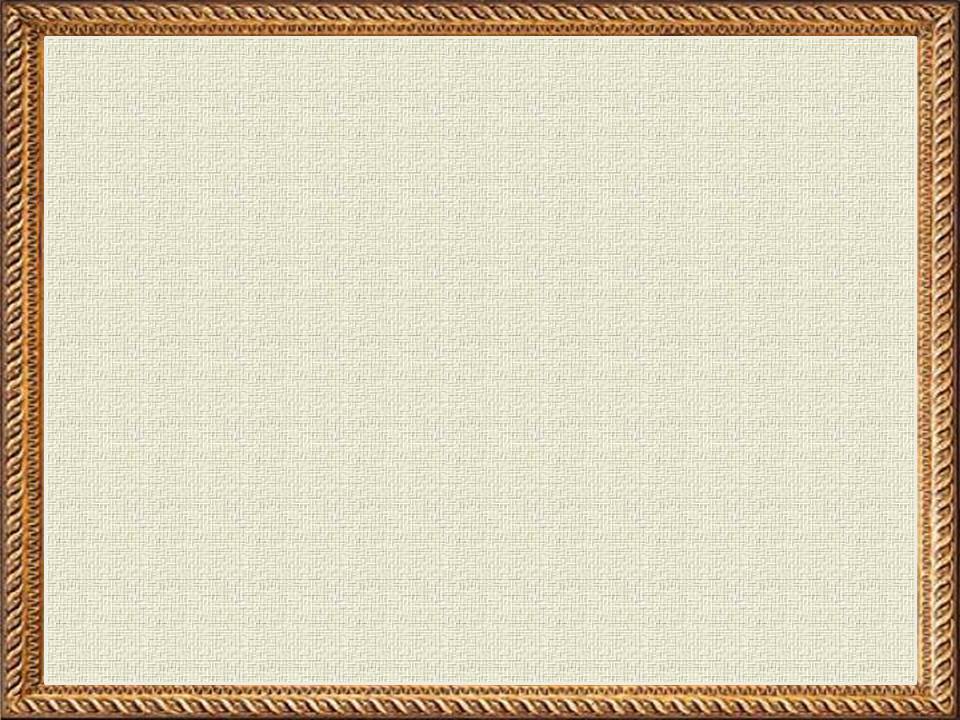 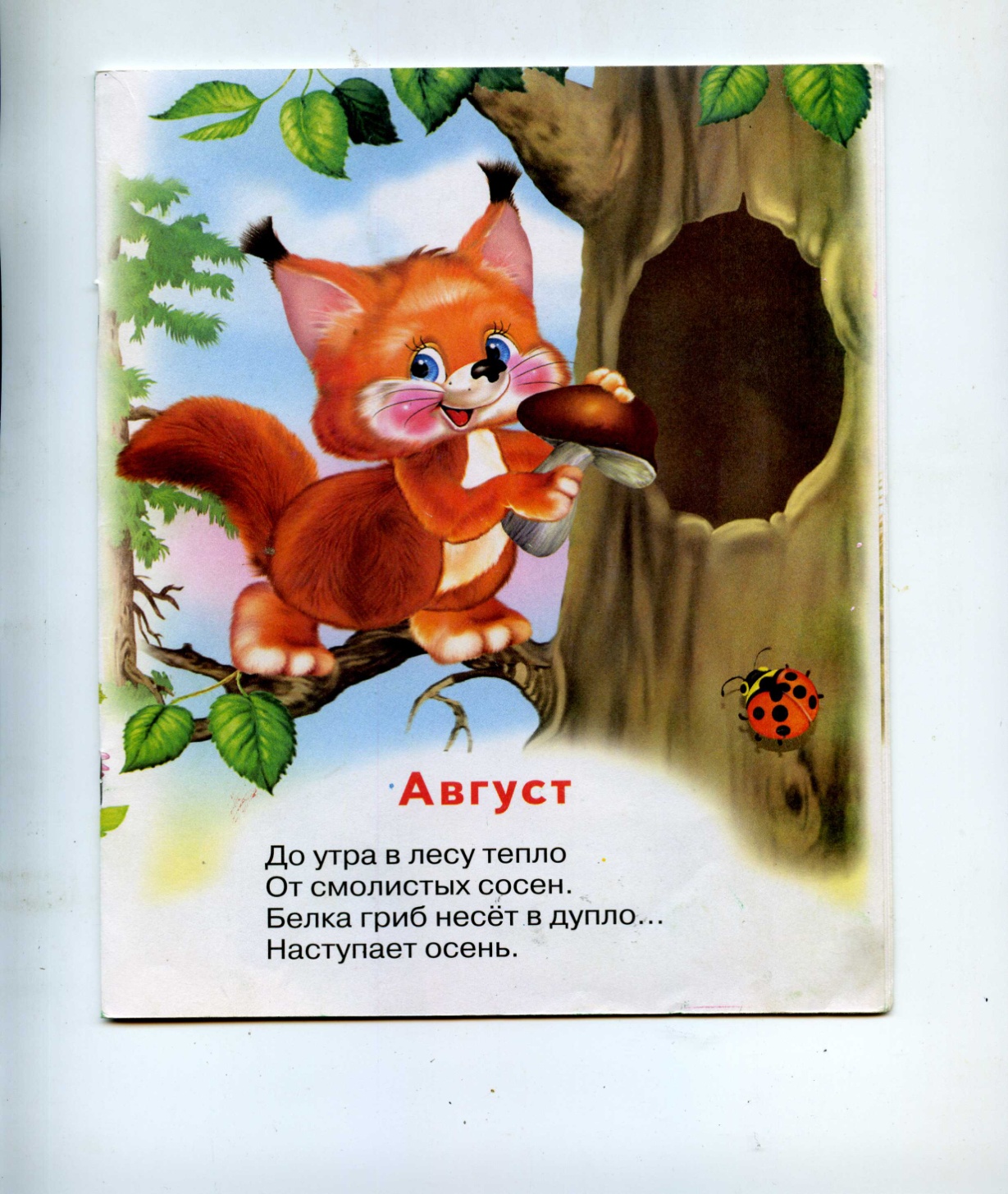 Август 
До утра в лесу тепло
От смолистых сосен.
Белка гриб несёт в дупло…
Наступает осень.